Kupujcie, kupujcie Kazie i Kaziuki piernikove serca – hurtem i na sztuki!
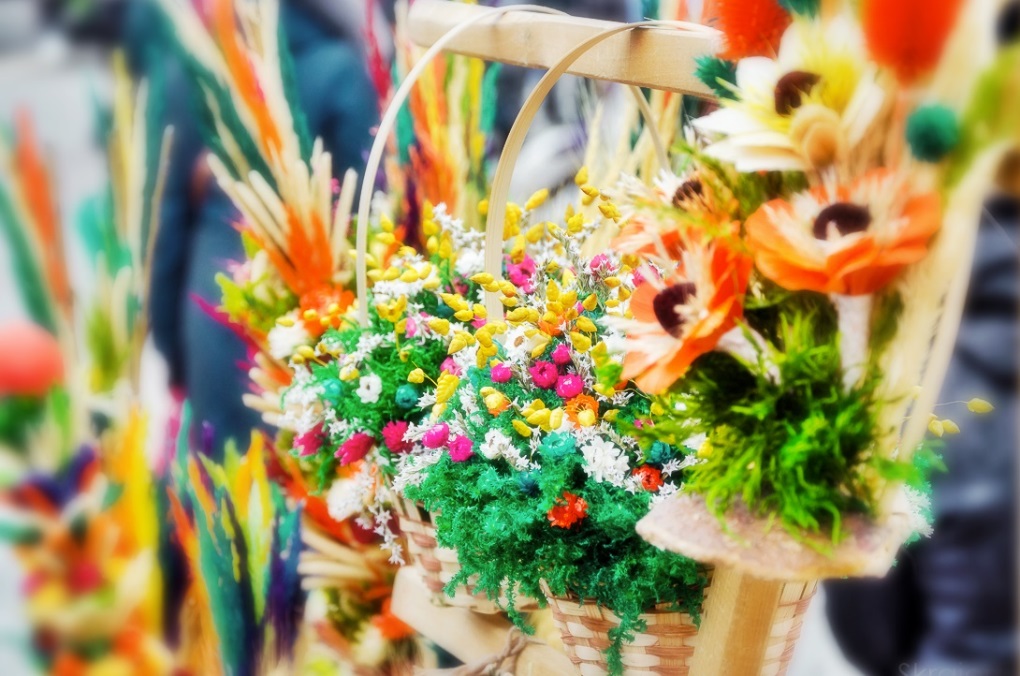 Ewa Kuleszo IV Klasa
Grupa przygotowawcza "Krasnoludki" nauczycielki Aneta Tomaszewicz i Inesa Mackiewicz
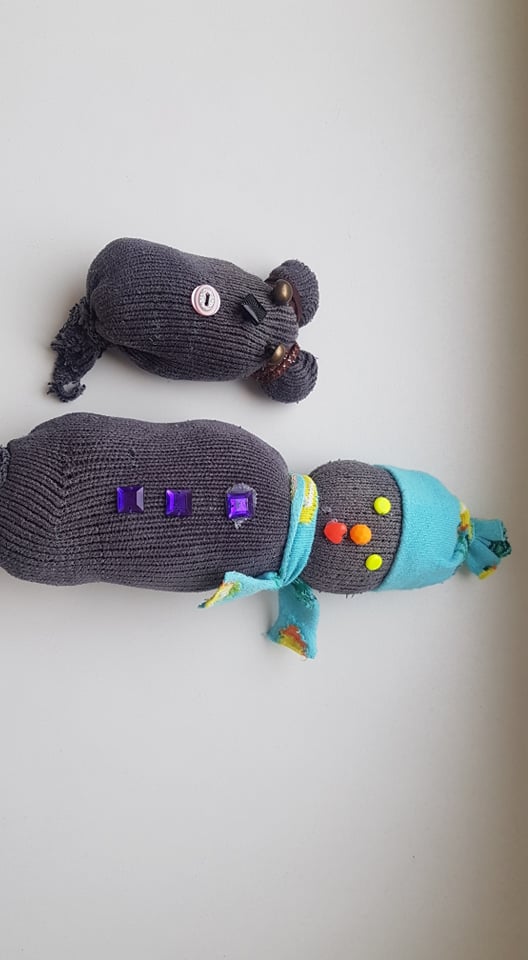 Praca 1 klasa
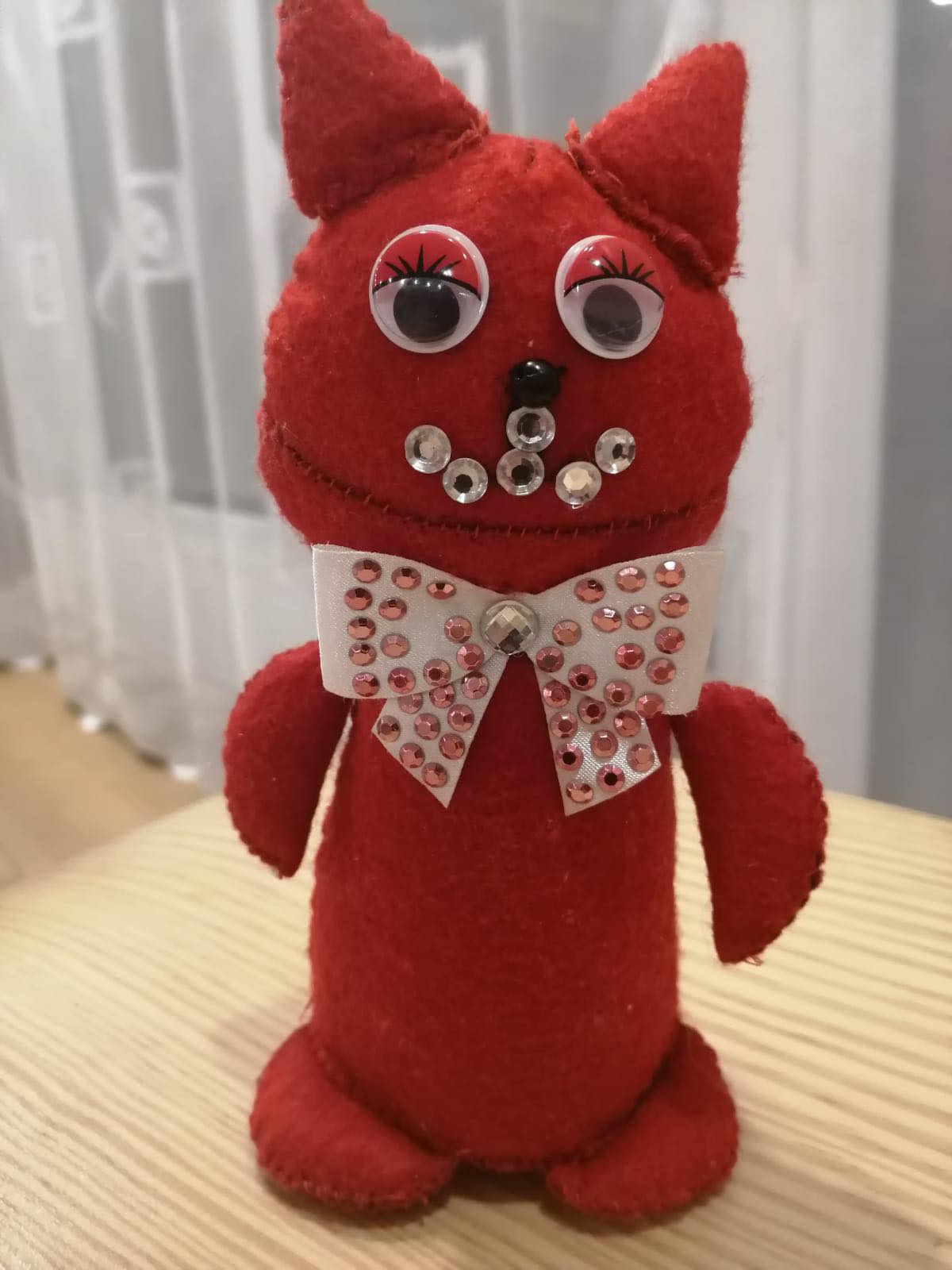 2 Klasa
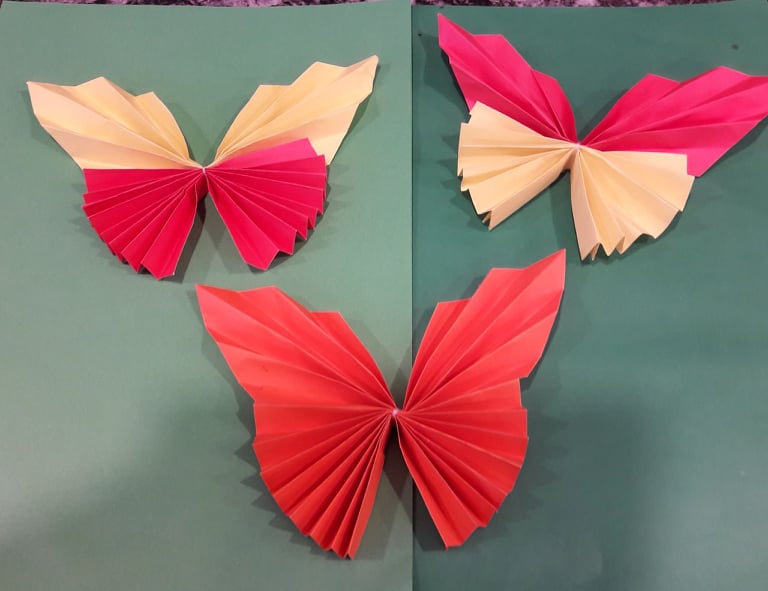 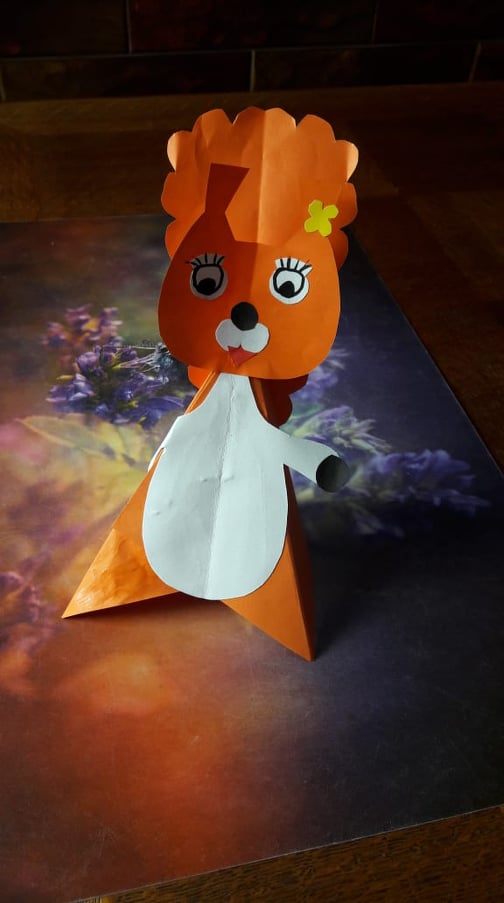 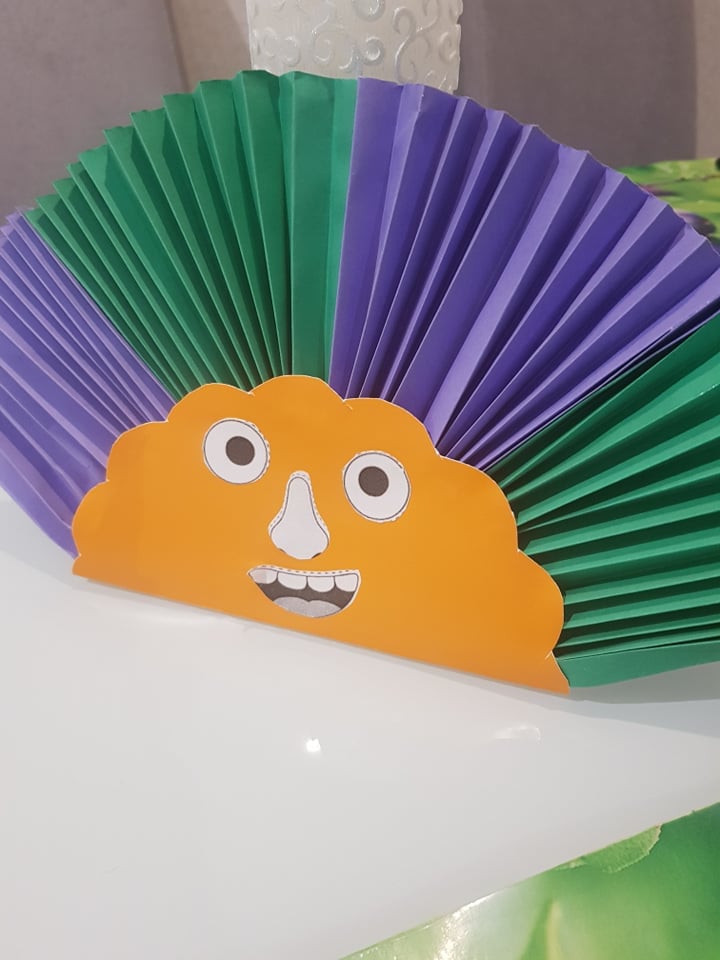 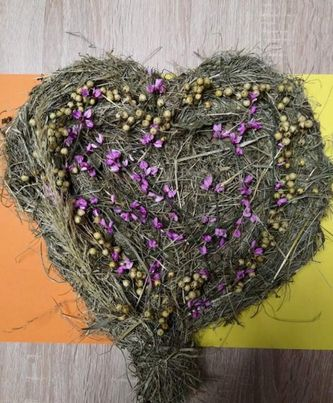 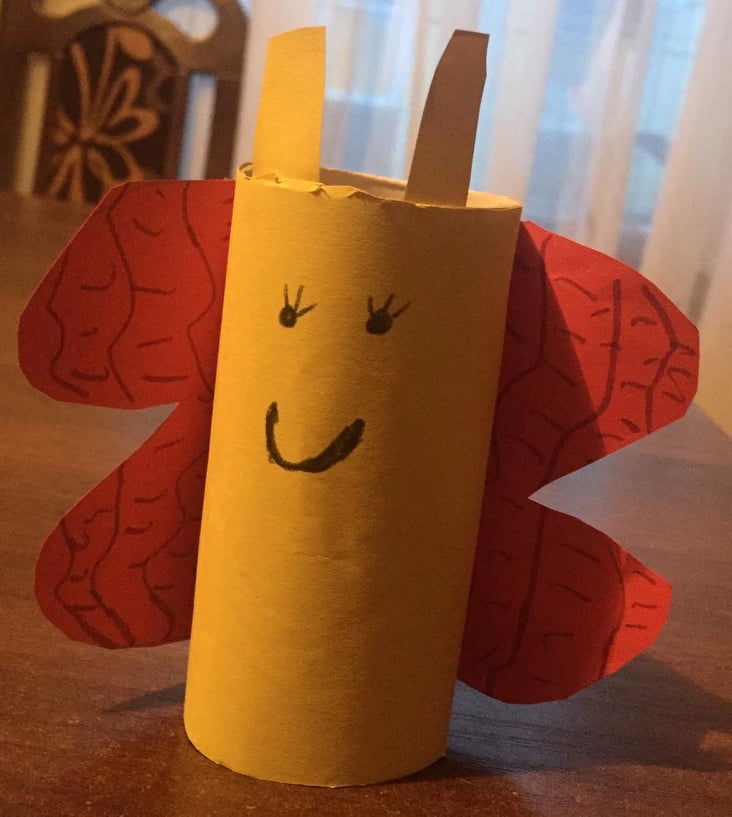 3 Klasa
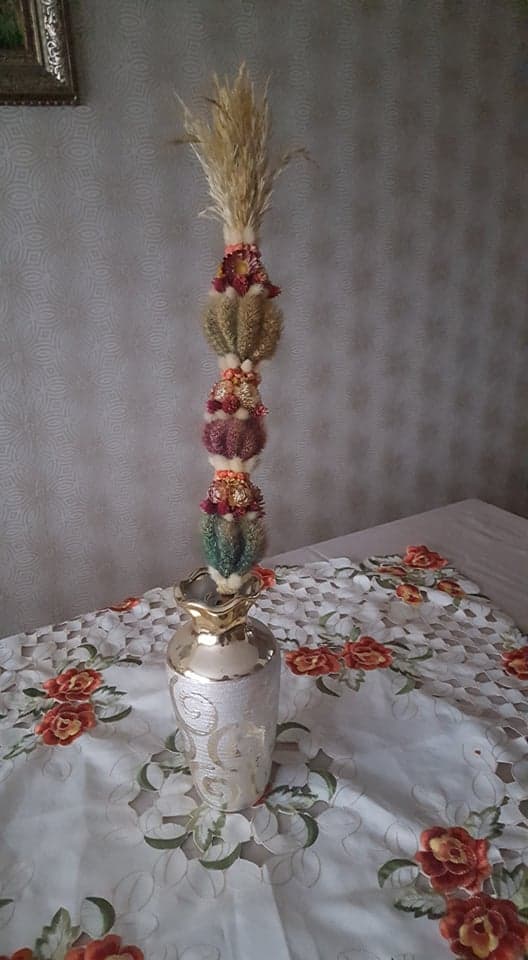 Praca Klasa 4
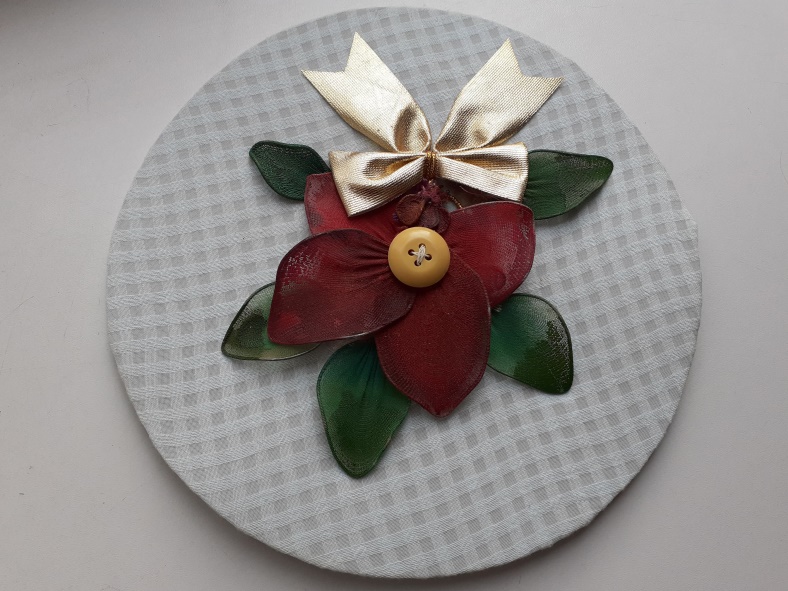 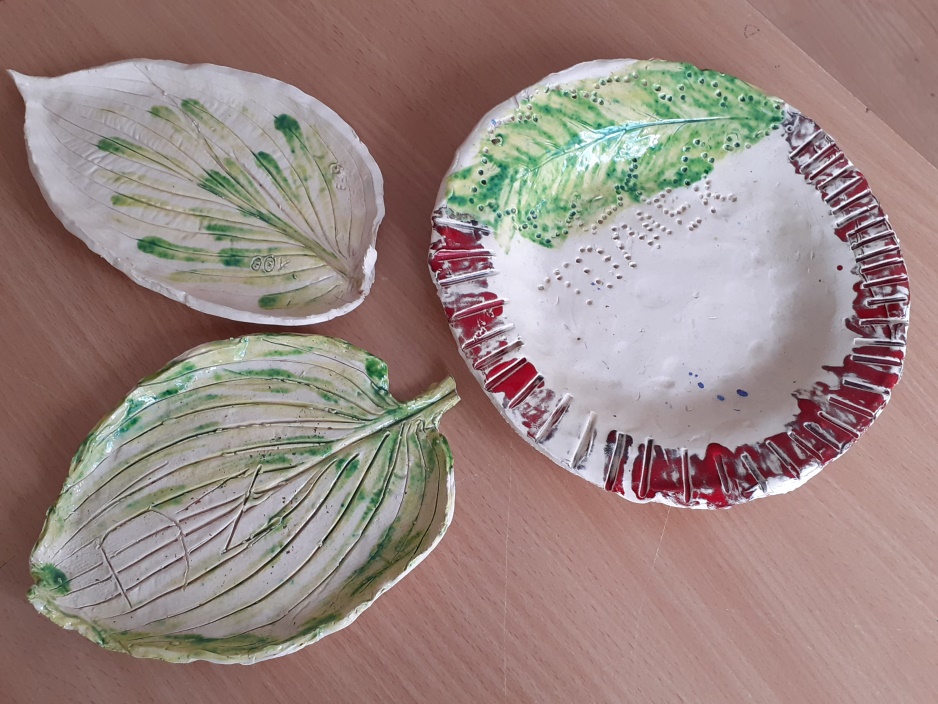 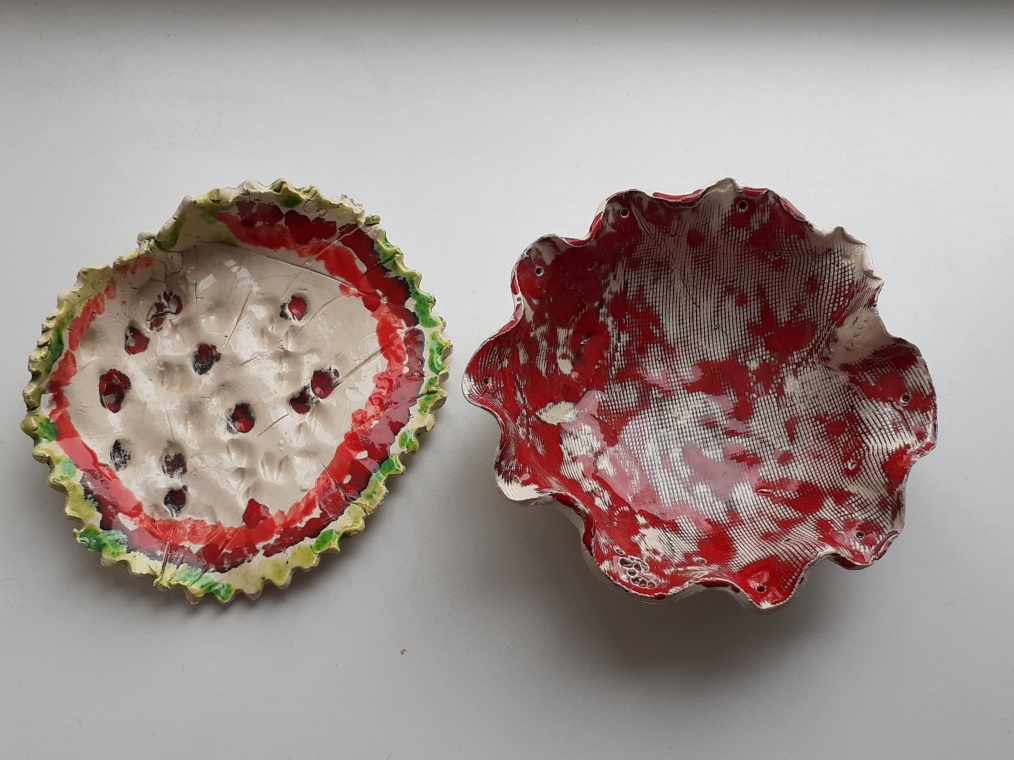 Serce Kaziukowe daje 
 bo na złotnia mnie staja 
Zapamiętaj sobie dzień 
Gdy ja mówił: Kocham cień
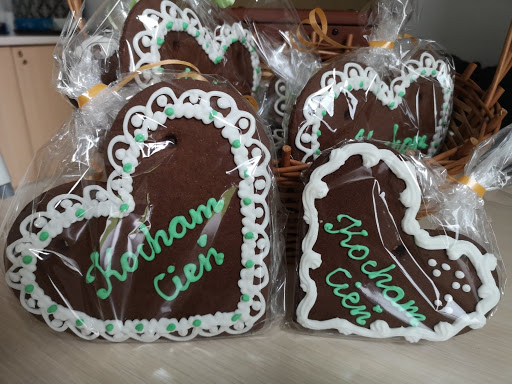